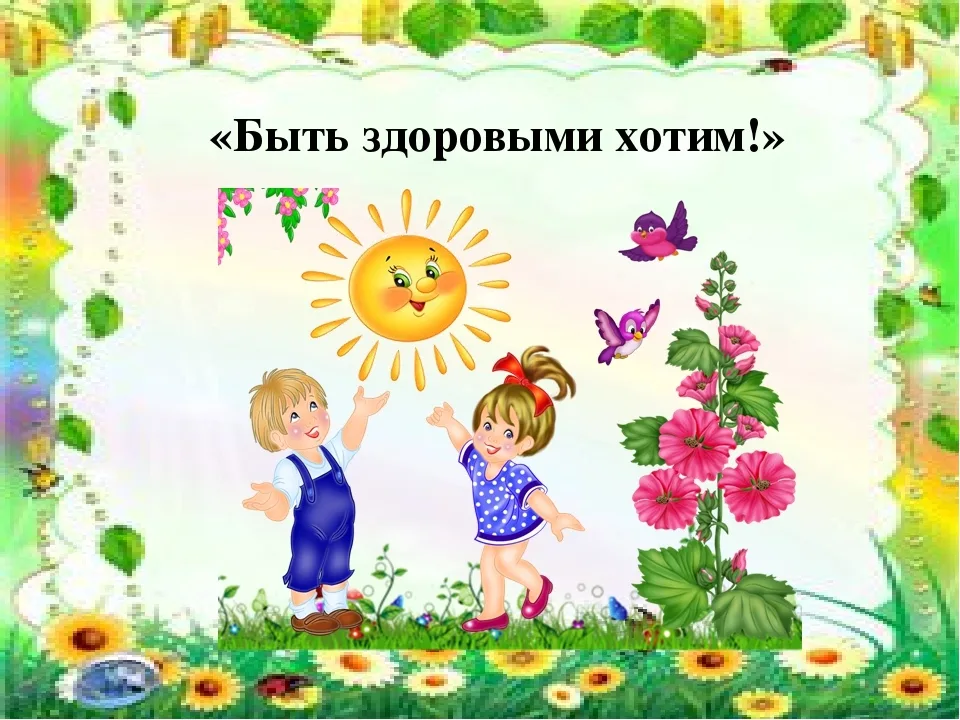 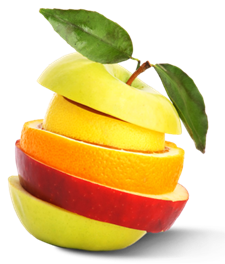 Команды:
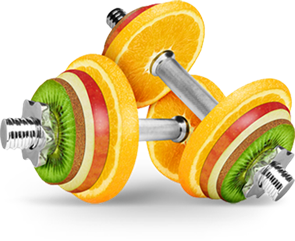 Разминка
«ДА и НЕТ»
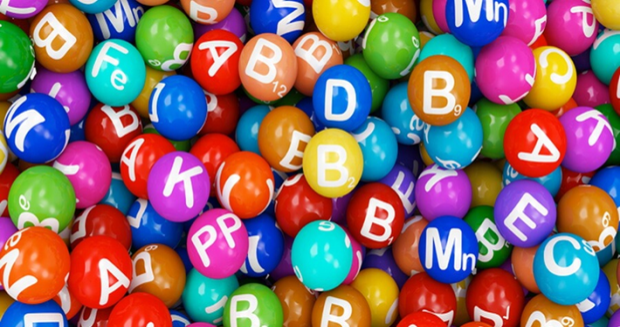 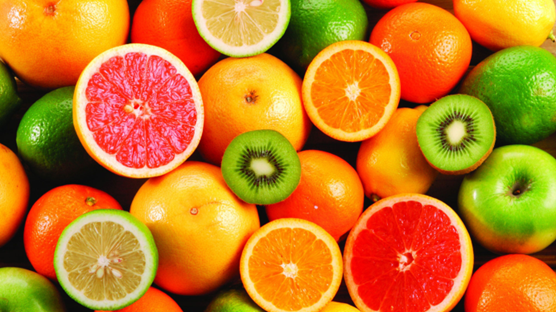 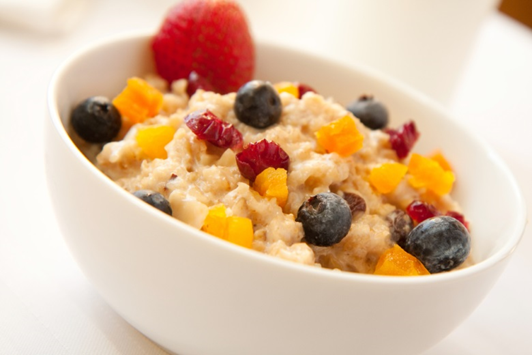 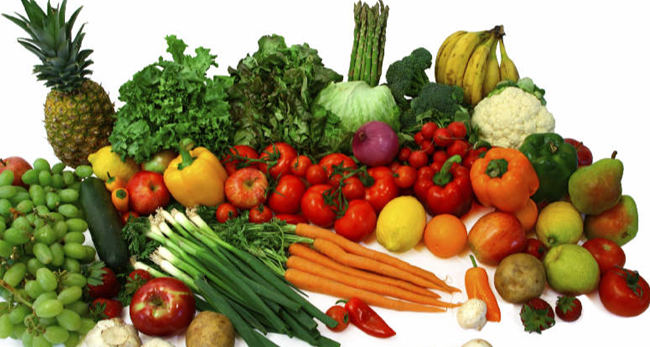 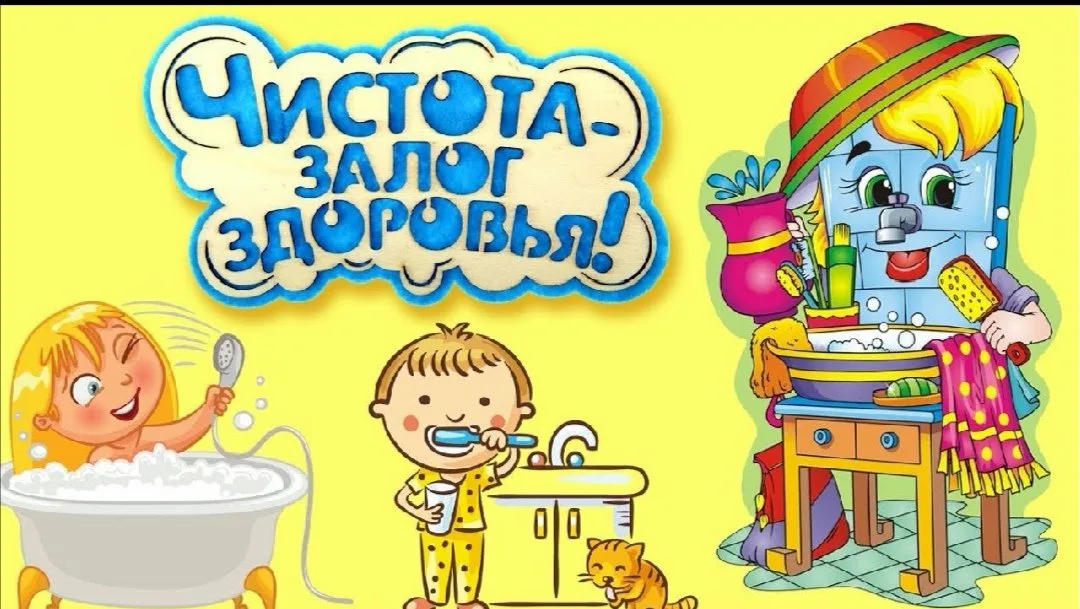 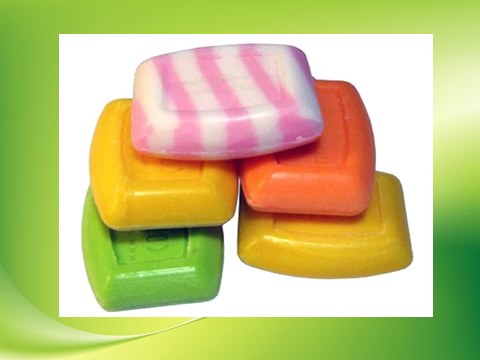 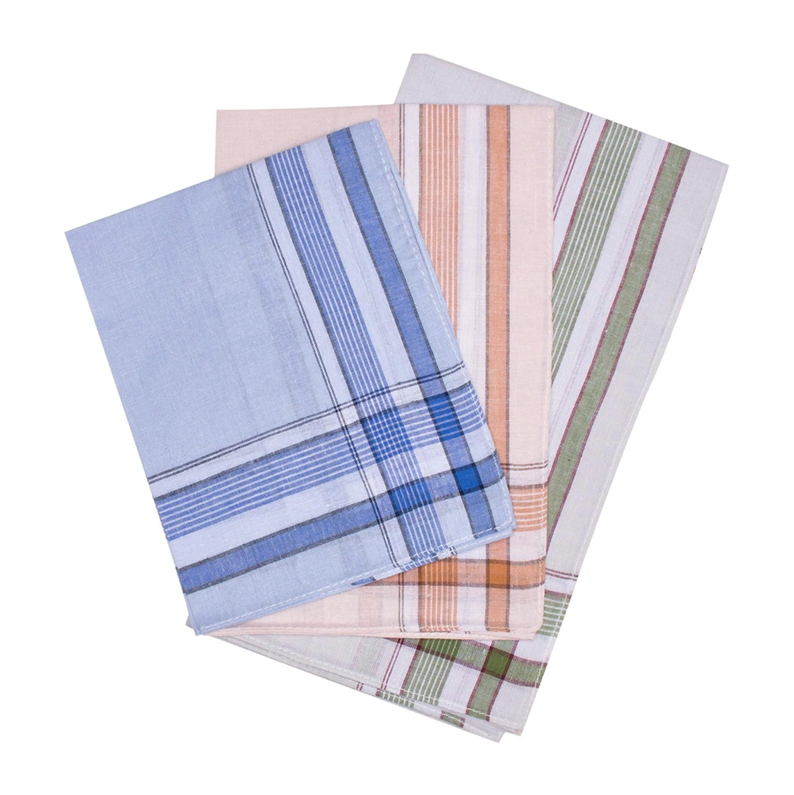 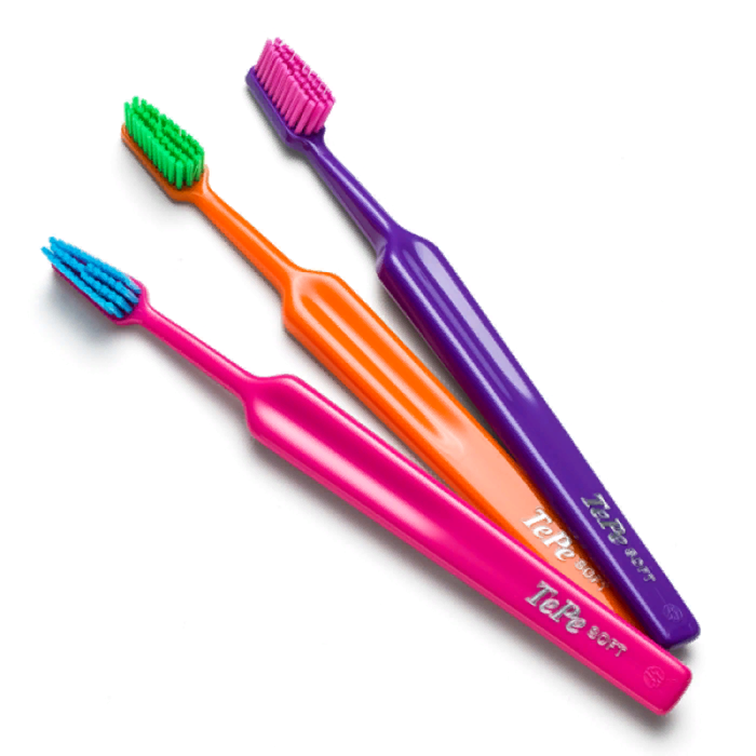 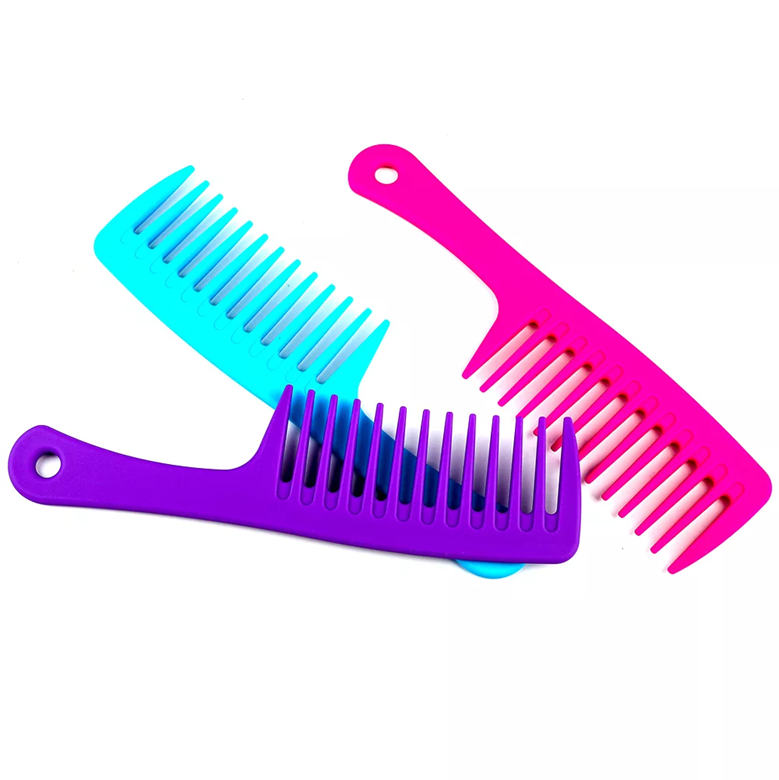 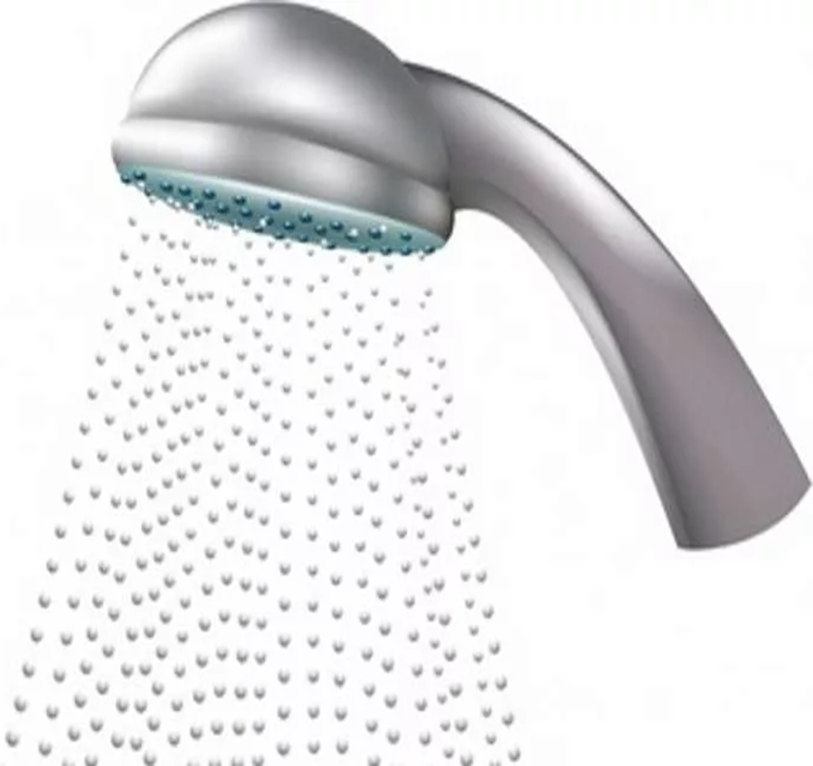 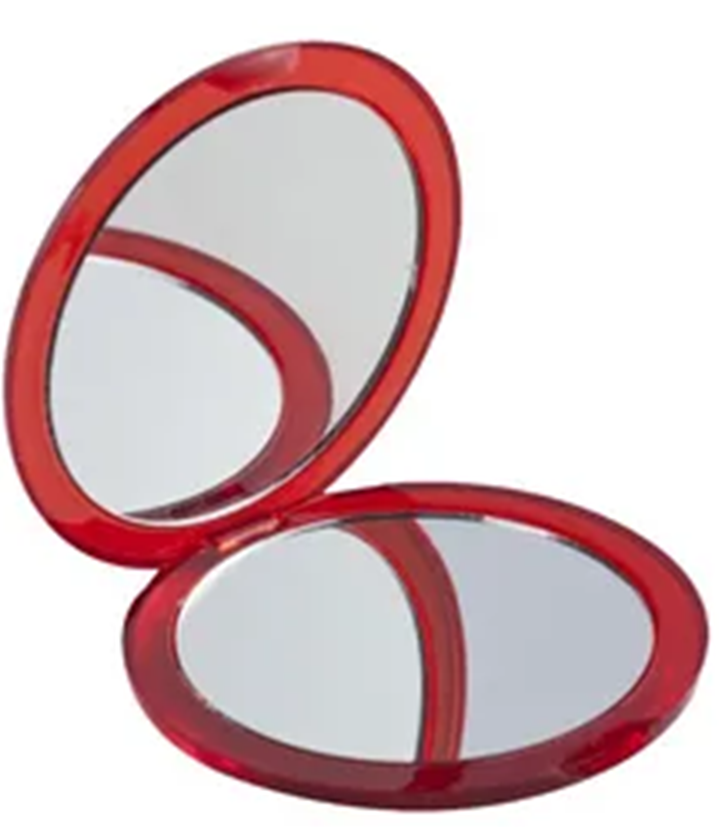 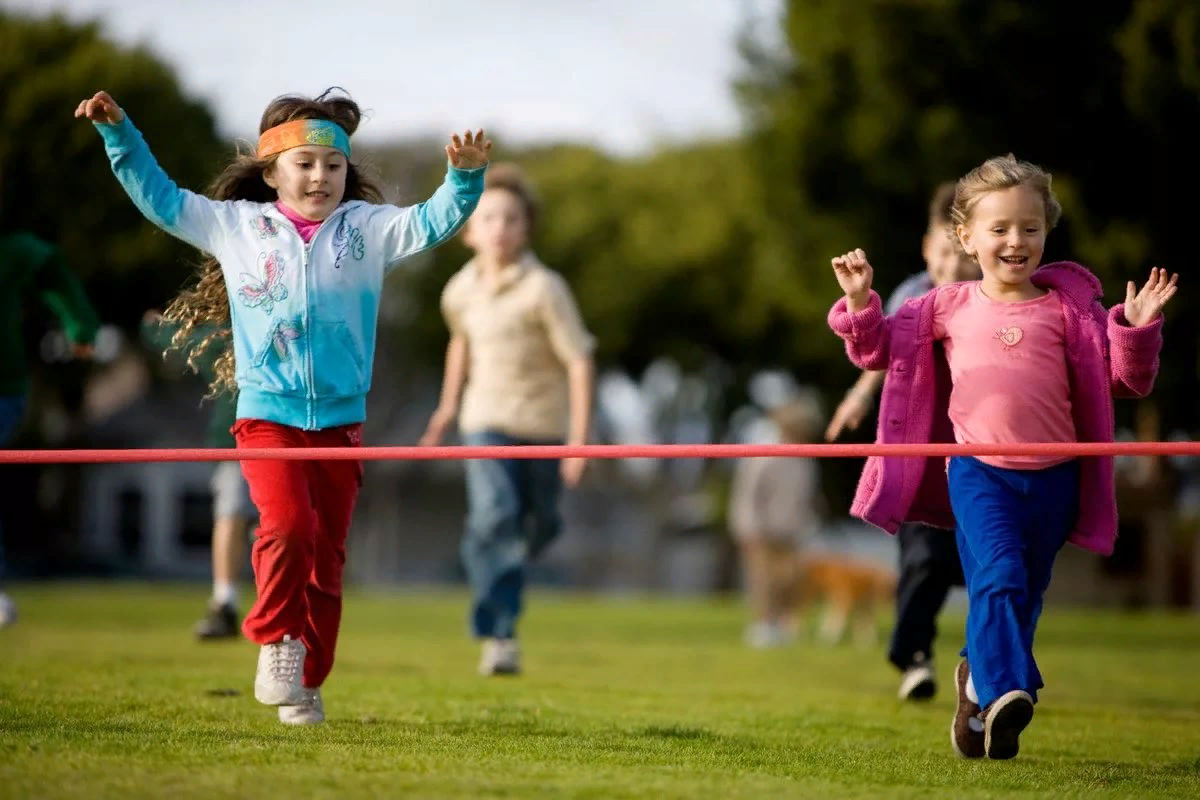 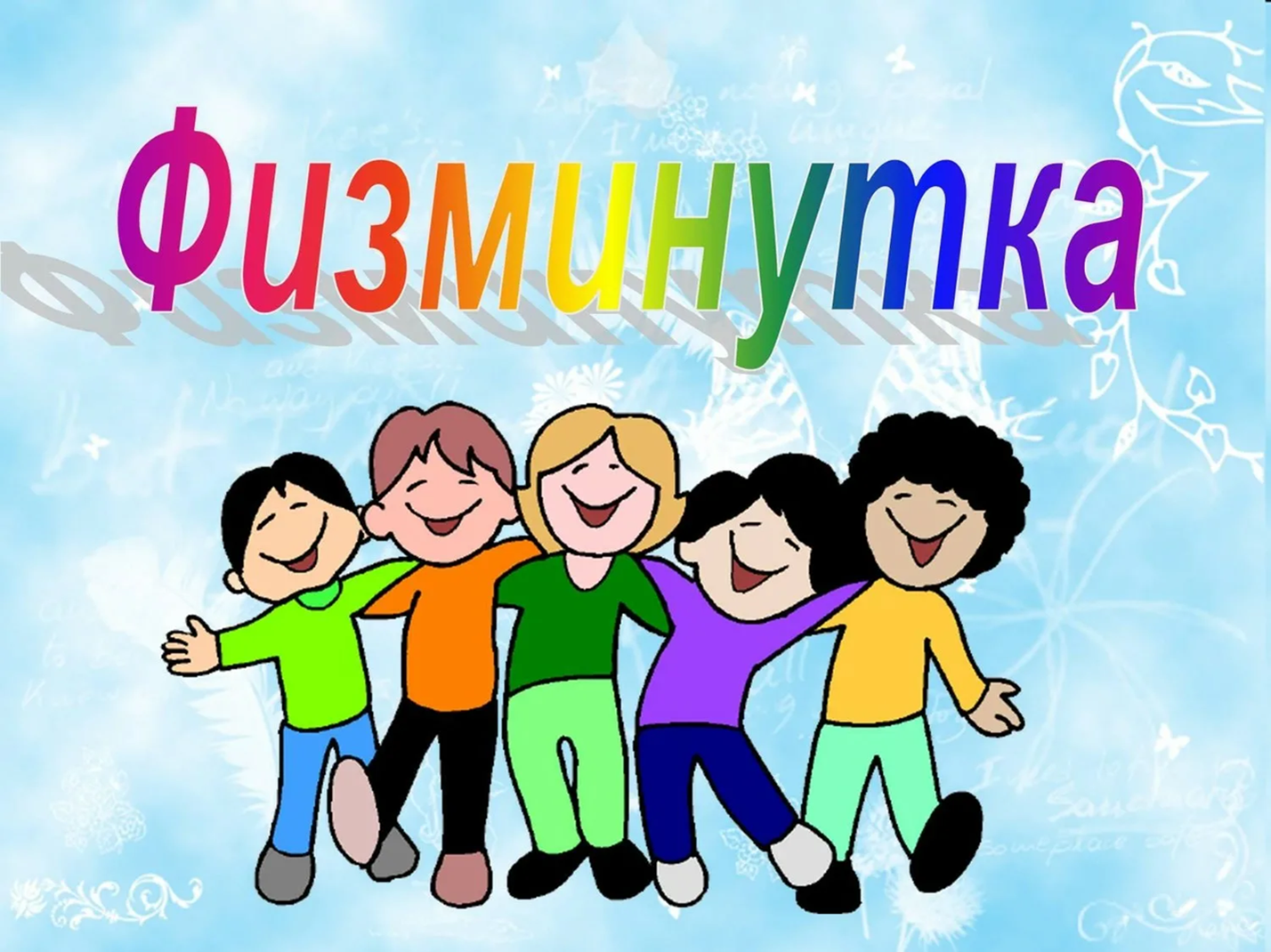 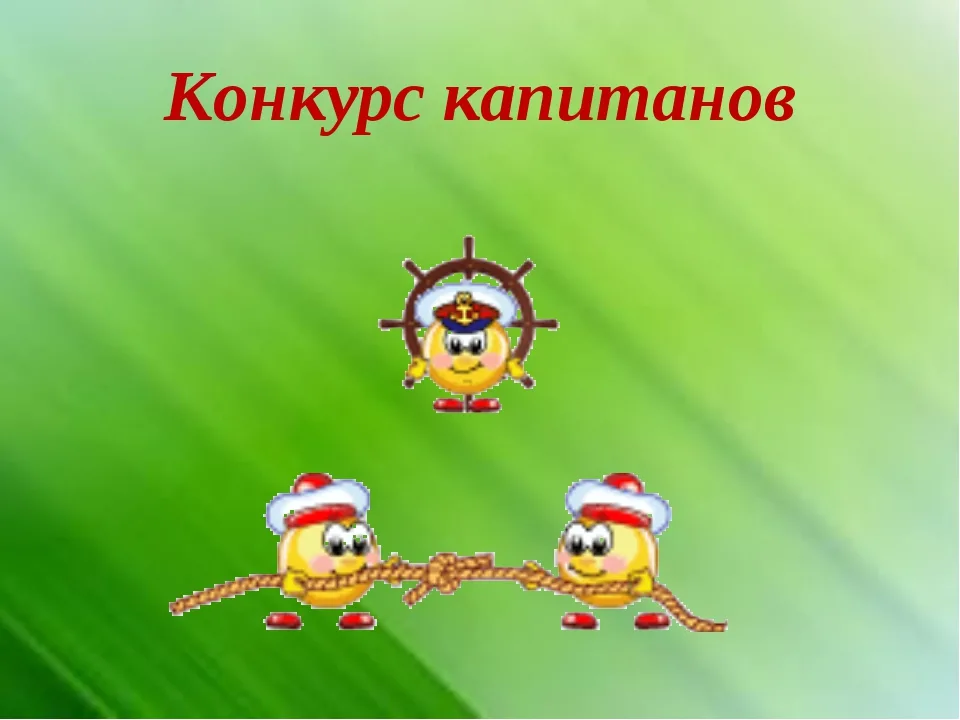 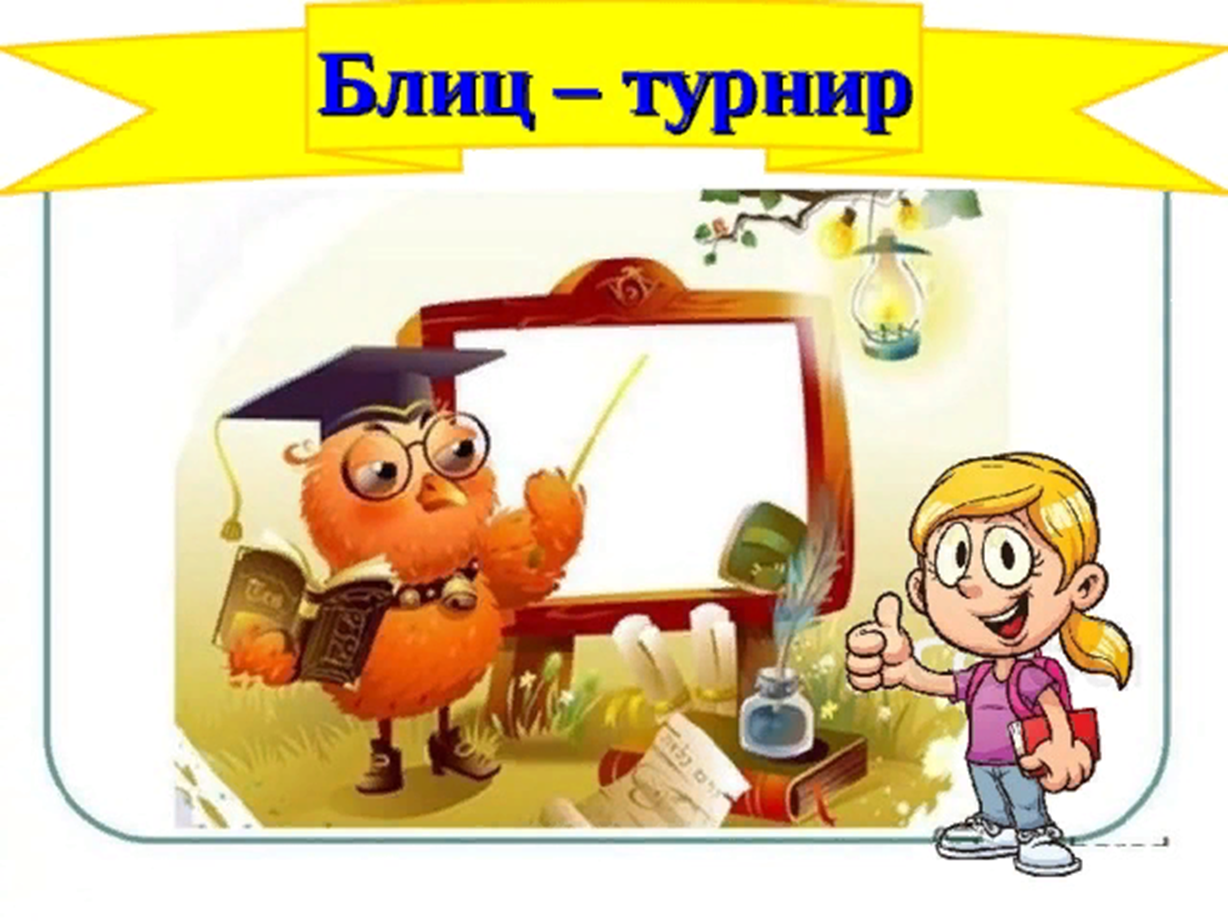 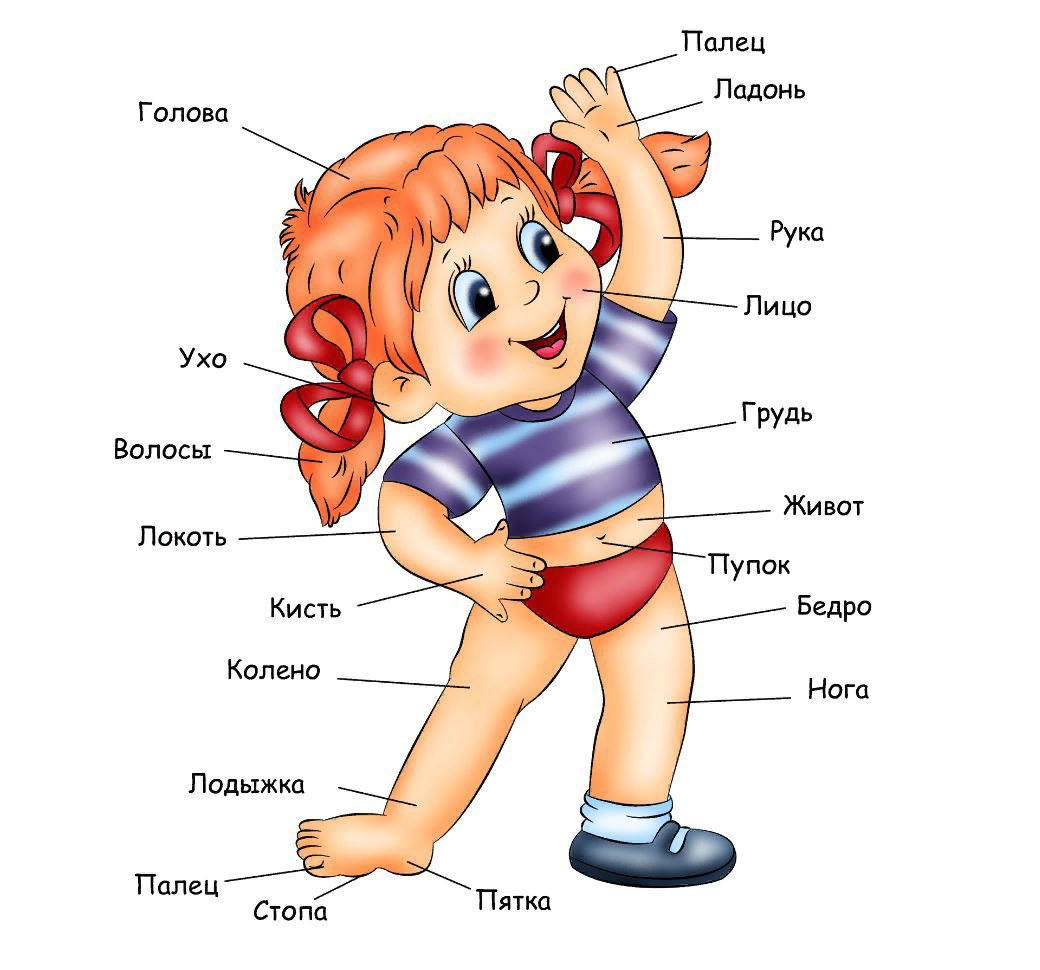 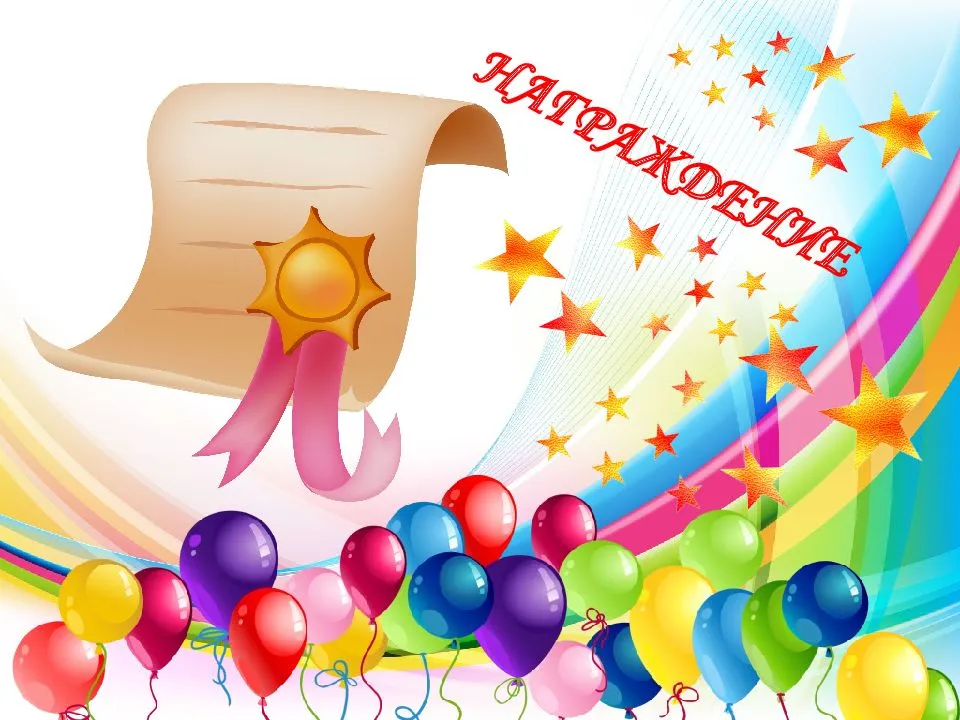 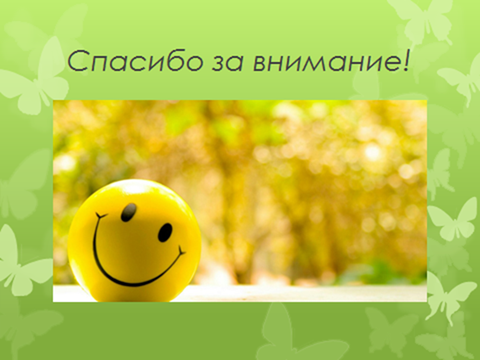